Routable LZ hub
10.1.0.0/24
Routable LZ hub
10.1.2.0/24
LZ spoke
100.64.0.0/10
LZ spoke
100.64.0.0/10
Routable hub
10.0.0.0/24
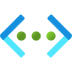 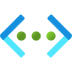 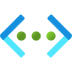 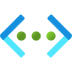 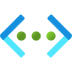 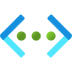 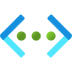 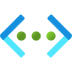 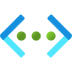 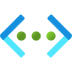 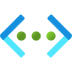 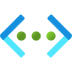 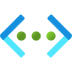 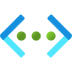 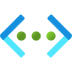 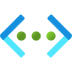 Landing zone A
RFC1918 destinations 
 next hop: SNAT device
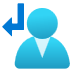 SNAT
NVA
SNAT
NVA
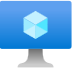 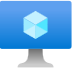 Virtual network 
peering
RFC1918 destinations 
 next hop: SNAT device
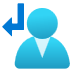 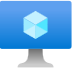 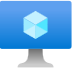 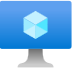 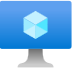 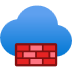 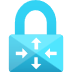 Landing zone B
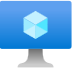 RFC1918 destinations 
 next hop: SNAT device
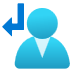 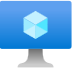 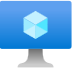 SNAT
NVA
SNAT
NVA
Virtual network 
peering
RFC1918 destinations 
 next hop: SNAT device
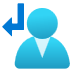 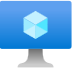 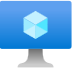 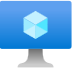 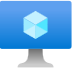 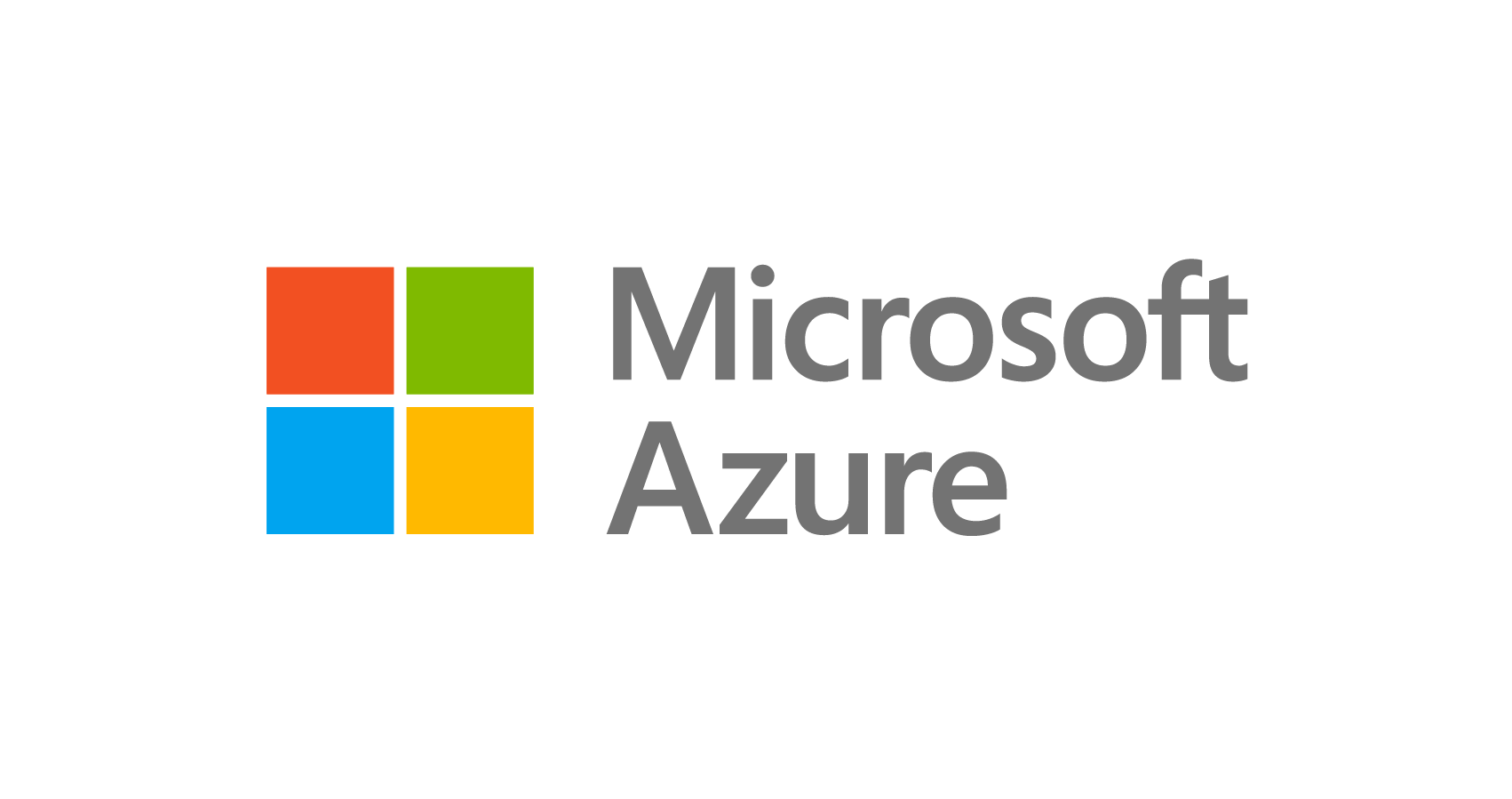